This space is for securing poster - Do Not Use
TITLE OF POSTER (28 pt. font)If your title exceeds these two lines, please shorten title to fit
Author 1, Author 2, Author 3, etc. (16 or 18 pt. font)
INTRODUCTION (18 pt. font)
Bullets can be 14, 15 or 16 pt. font
This template produces an 11”x 18” poster with a 1” border at the top for securing presentation
The white columns are shapes and are adjustable so you are able to remove/add columns as needed
Text boxes are placed on top of these shapes
This template provides guides to ensure your text is centered and lines up with other text boxes
Fonts and styles 
Text in a graphic or data figure should be no smaller than 12 pt. font
For all other text, size should be no smaller than 14 pt. font
METHODSBulleted lists & separating content 
Try to avoid using large paragraphs on your poster. Do not cut and paste your abstract onto a poster. Bulleted lists combined with headings will help your user understand your key points. You can use the bulleted list template below:
Here’s an example of a bulleted list
And here 
And here 
You can also try using the following format to summarize key points: 
Key point 1:  Lorem ipsum 
Key point 2:  Lorem ipsum 
Key point 3:  Lorem ipsum
GRAPHICS/PHOTOSGreat posters have great graphics 
When inserting a photo do not add borders or other enhancements 
Photos should have associated captions. Several options are shown below
Avoid adding blurry photos 
You may include charts in your poster. If possible, utilize the templates in the next column to display your data to create a cohesive look and feel 
If using screenshots of your tables, ensure images are high-quality/high resolution
CONCLUSION(S) 
Make sure you FIRST save your poster as a PowerPoint file
Save file using this naming convention: lastnamefirstname.firstwordofyourposter (example) KalynychColleen.Sepsis
Upload your file using the Google link provided in the acceptance email
RESOURCES
Icons are also a great way to add imagery to your poster. Below are some icons you can use. 
If you use these icons, please add “Icons designed by Freepik” in your references. Resize as needed. You can also search for others that are free.




.
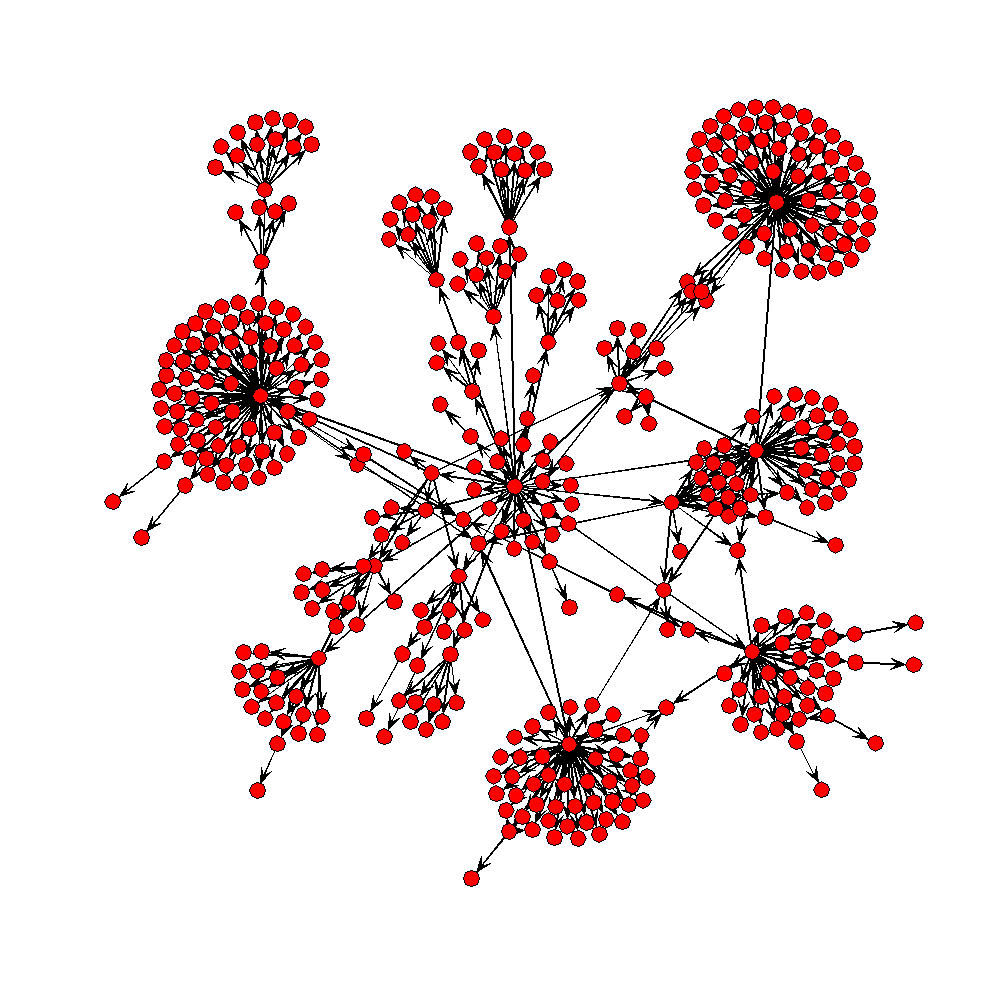 Figure 1.0 Organizational Structure of UF
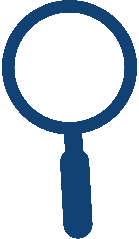 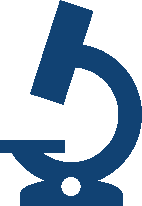 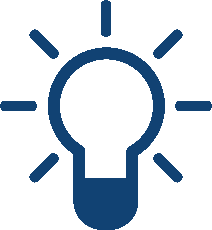 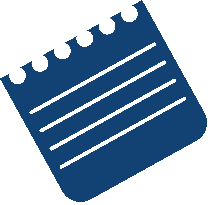 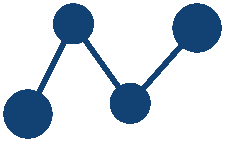 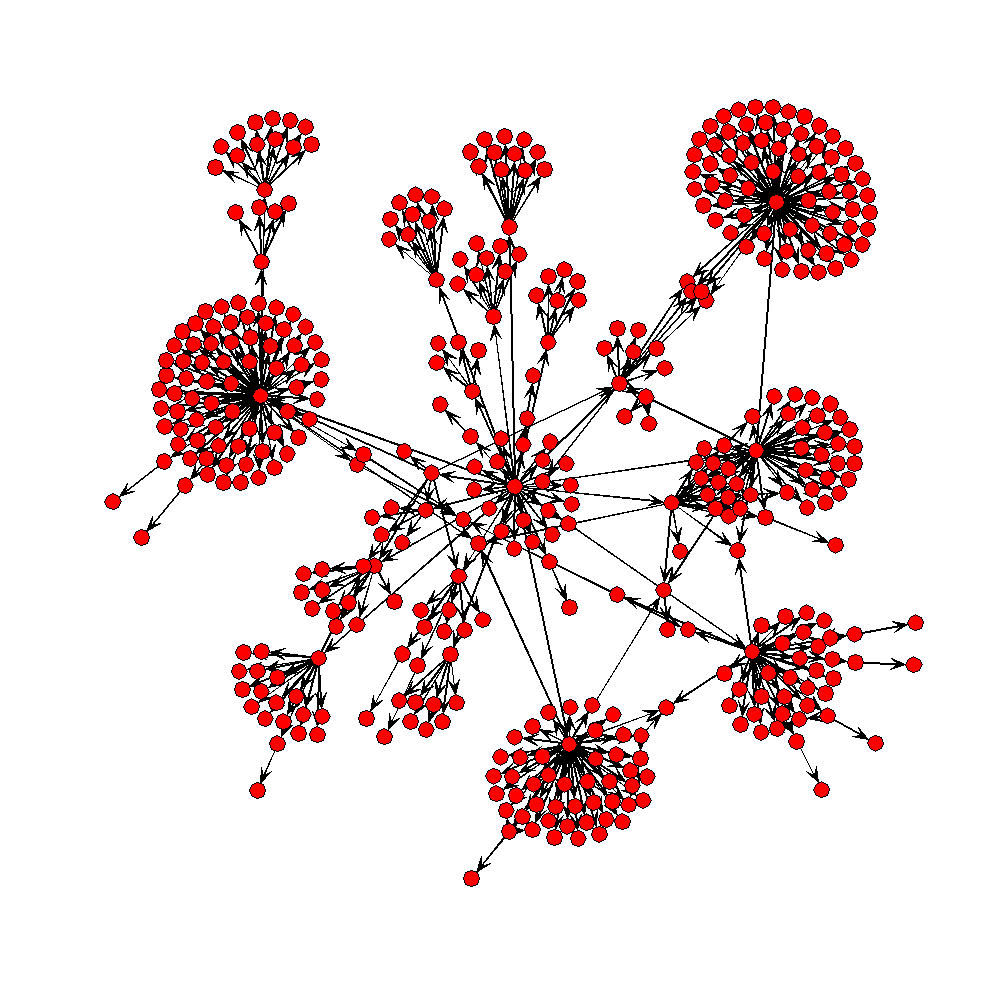 Figure 1.0 Organizational Structure of UF
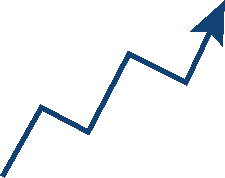 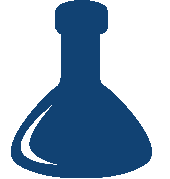 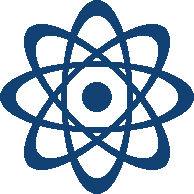 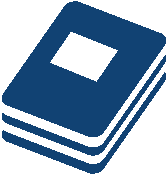 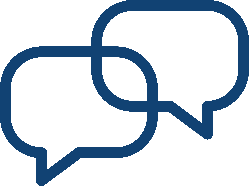 Figure 1.0 Organizational Structure of the University of Florida (UF)
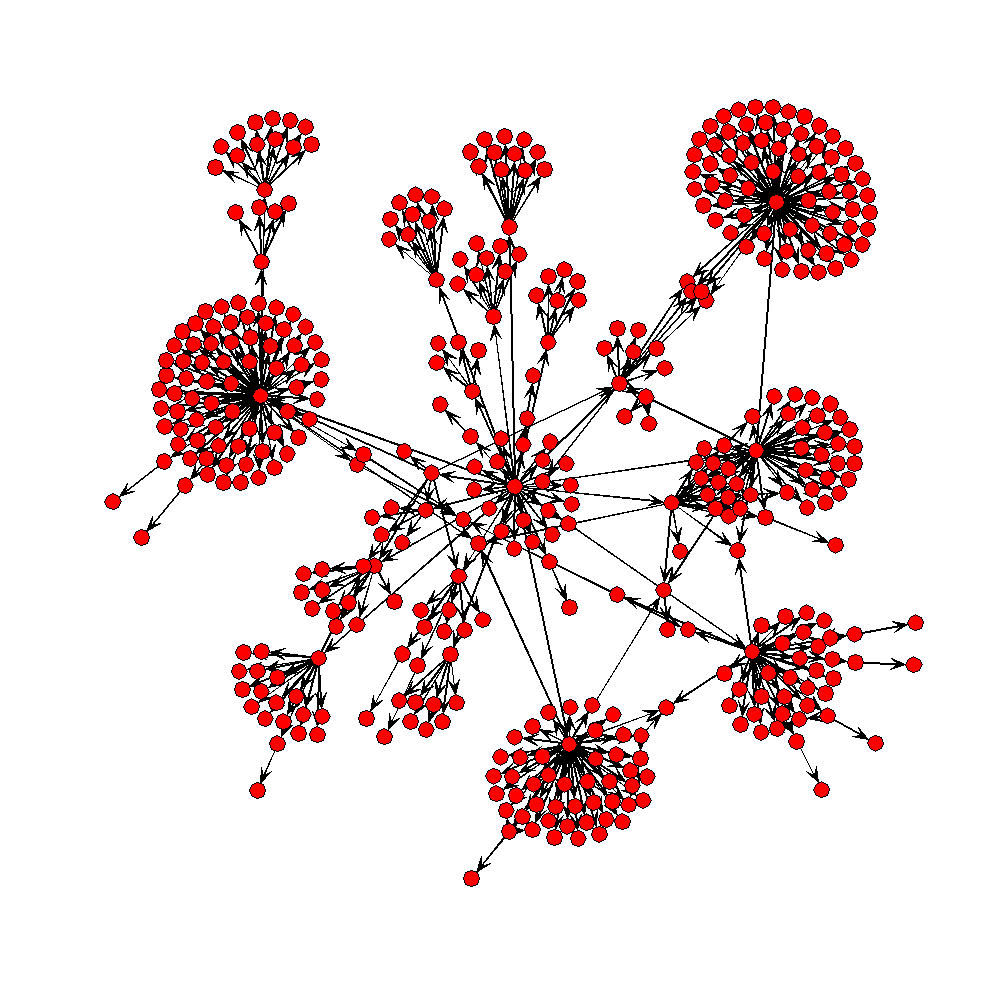 Figure 1.0 Organizational Structure of UF
QR Code Do not delete.
Lorem ipsum
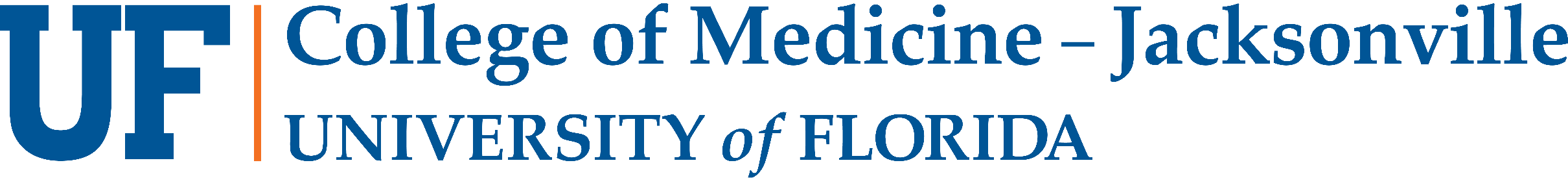